Организация персонализированного обучения в Интеллектуальных школах в экспериментальном режиме в 2019-20 учебном году
Почему дети, многие из которых с раннего возраста достойно владеют смартфонами и другими девайсами, должны учиться по программе 80-х,  вместо того, чтобы успешно развиваться в формате цифрового будущего?
Морис Де Онд-основатель ONDERWIJS VOOR EEN NIEUWE TIJD И THE STEVE JOBS SCHOOLS NETWORK в Нидерландах
Исследования показали, что традиционная, рассчитанная на всех сразу модель преподавания в отношении многих учащихся не срабатывает. Сейчас многие образовательные учреждения используют цифровые технологии, на основе которых выстраивают модель «персонализированного обучения», что позволяет учащимся нарабатывать широкий набор компетенций в контексте их личных интересов.
2
Персонализированное образование
Персонализированное образование – это образовательная  модель, в которой программы, методы обучения и академические стратегии ориентированы на индивидуальные потребности, интересы и социокультурный фон обучаемого.

Персонализированное обучение предполагает использование множества методов, подходов  и моделей, которые адаптируют обучение и развитие для отдельного ученика. 

Смешанное обучение — это форма организации образовательного процесса, которая  предполагает  интеграцию технологий для доставки некоторого контента до учащихся.
3
Эксперимент по внедрению персонализированного обучения 
в 2019-20 учебном году
Форма обучения: смешанное обучение
Направление 2 для учащихся 8-12 классов
Изучение отдельных предметов по индивидуальному образовательному маршруту Обучение с ускорением и без
Направление 1 для учащихся 8 классов
Освоение образовательной программы 8, 9,10 классов за 2 года (условно «Три за два»)
Обучение с ускорением
Смешанное обучение (blended learning) — это форма обучения, совмещающая обучение с участием учителя (лицом к лицу) с онлайн-обучением, предполагающая элементы самостоятельного контроля учеником пути, времени, места и темпа обучения.
Дистанционное обучение — это самостоятельная форма получения знаний, которая сочетает в себе различные элементы онлайн- и оффлайн-активности.

Онлайн обучение — это метод получения знаний и навыков с помощью Интернета в режиме реального времени.
4
Предложения по внедрению персонализированного обучения
Школам предоставляется право самостоятельного принятия решения по выбору направления персонализированного обучения.

Школы, основываясь на представленных рекомендациях, самостоятельно разрабатывают и апробируют механизмы организации образовательного процесса, сочетая контактное обучение  с педагогом, онлайн и дистанционное обучение.

ЦОП разработал учебные программы и  ТУП для реализации «Три за два»,  право выбора  тем для контактного онлайн и дистанционного изучения, разработка необходимых материалов  предоставляется учителям предметникам.

ЦИТ обеспечит платформу (возможно на СМК) для размещения материалов для дистанционного обучения учащихся.
Освоение образовательной программы 
8, 9, 10 класса за 2 года
Критерии отбора  учащихся
Изучение отдельных предметов по индивидуальному 
образовательному маршруту (не более 2 предметов)
Критерии отбора
Годовые оценки по завершении 7 класса на «5» и «4», при этом количество  «4» должно быть не более трех;
Результаты конкурсного отбора кандидатов для обучения в 7 классах Назарбаев Интеллектуальных школ (далее - КО) по разделу «Количественные характеристики» должны составлять не менее 50%;
Результаты последнего мониторинга учебных достижений учащихся по математике и языковым предметам должны быть представлены базовым, хорошим и высоким уровнями учебных достижений в разрезе разделов учебной программы и навыков речевой деятельности.
Процедура отбора
 Желание учащегося и заявление родителей;
Проведение беседы с учащимися и родителями;
Рекомендации учителей профильных, языковых предметов, куратора и психолога;
Заседание психолого - медико - педагогического консилиума (учителя-предметники, кураторы, психолог, мед.работник, зам.дир., директор): анализ математической и читательской грамотности по КО, портфолио, индивидуальных достижений в учебе, спорте, научных соревнованиях, олимпиадах, особенностей развития, физического здоровья учащихся и  т.д.;
Протокол с рекомендациями ПМПК;
Решение педагогического совета.
Критерии отбора
Оценки по выбранным учащимися предметам за последние две четверти должны быть «5»;
Результаты конкурсного отбора кандидатов для обучения в 7 классах Назарбаев Интеллектуальных школ по разделу «Количественные характеристики» должны составлять не менее 50%;
Результаты последнего мониторинга учебных достижений учащихся по математике и языковым предметам должны быть представлены базовым, хорошим и высоким уровнями учебных достижений в разрезе разделов учебной программы и навыков речевой деятельности, в случае выбора учащимися данных предметов.
Процедура отбора
Желание учащегося и заявление родителей;
Проведение беседы с учащимися и родителями;
Рекомендации учителей относительно предметов выбранных учащимися, куратора и психолога;
Заседание ПМПК: анализ математической и читательской грамотности по КО, портфолио, индивидуальных достижений в учебе, спорте, научных соревнованиях, олимпиадах, особенностей развития, физического здоровья учащихся и  т.д.; 
Протокол с рекомендациями ПМПК;
Решение педагогического совета.
Освоение образовательной программы 8, 9, 10 классов за 2 года
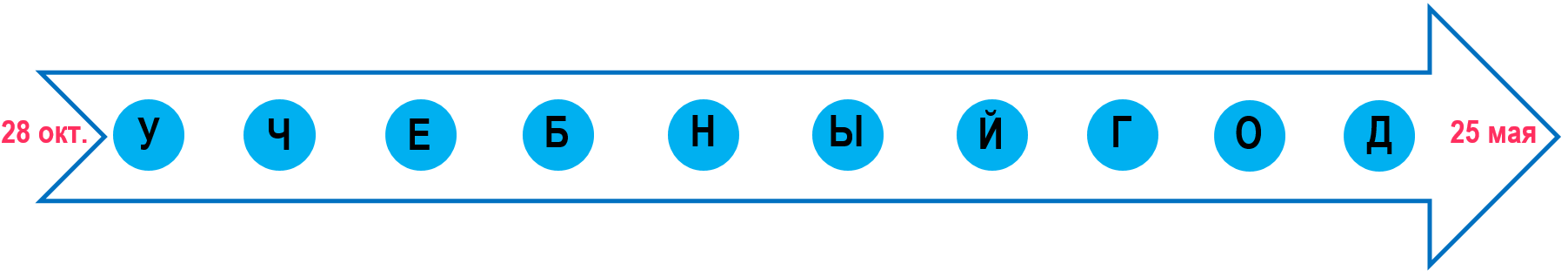 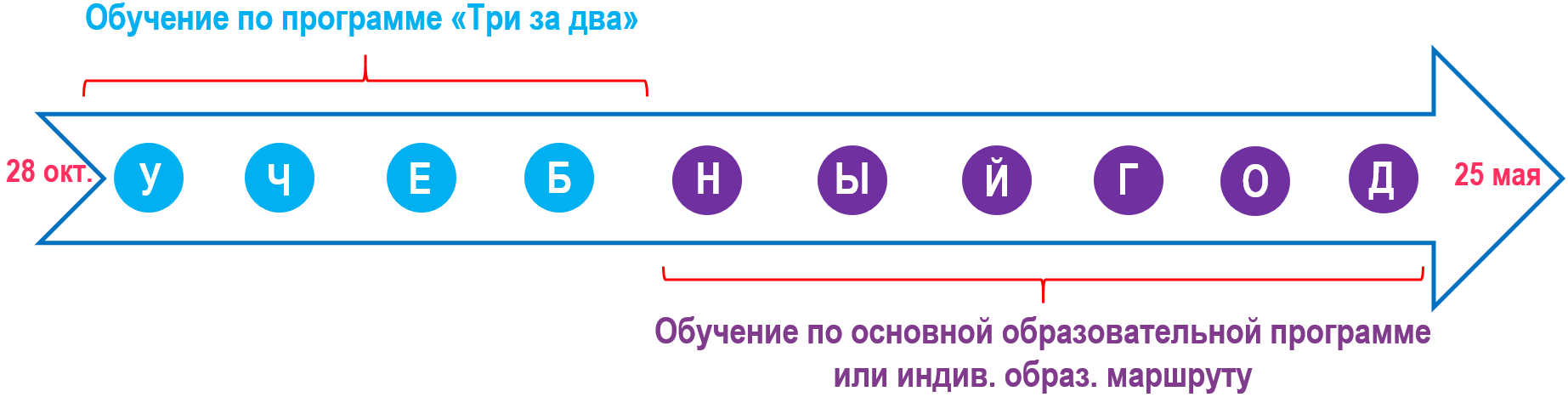 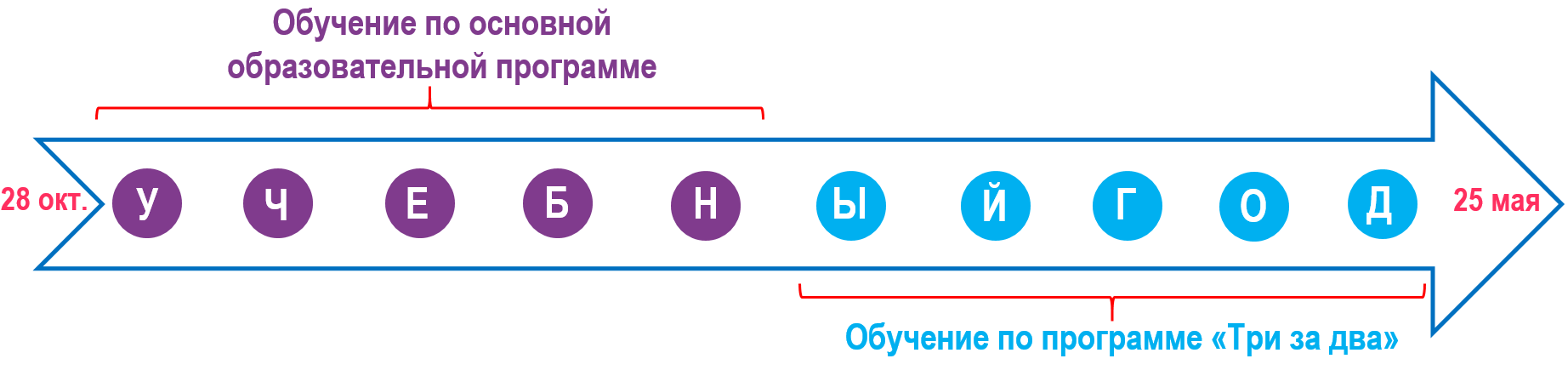 Изучение отдельных предметов по индивидуальному образовательному маршруту для учащихся 8-12 классов (не более 2 предметов)
Вариант 1
Вариант 2
Учащийся завершает учебные четверти вместе со своим классом
Учащийся завершает учебные четверти раньше срока (своего класса)
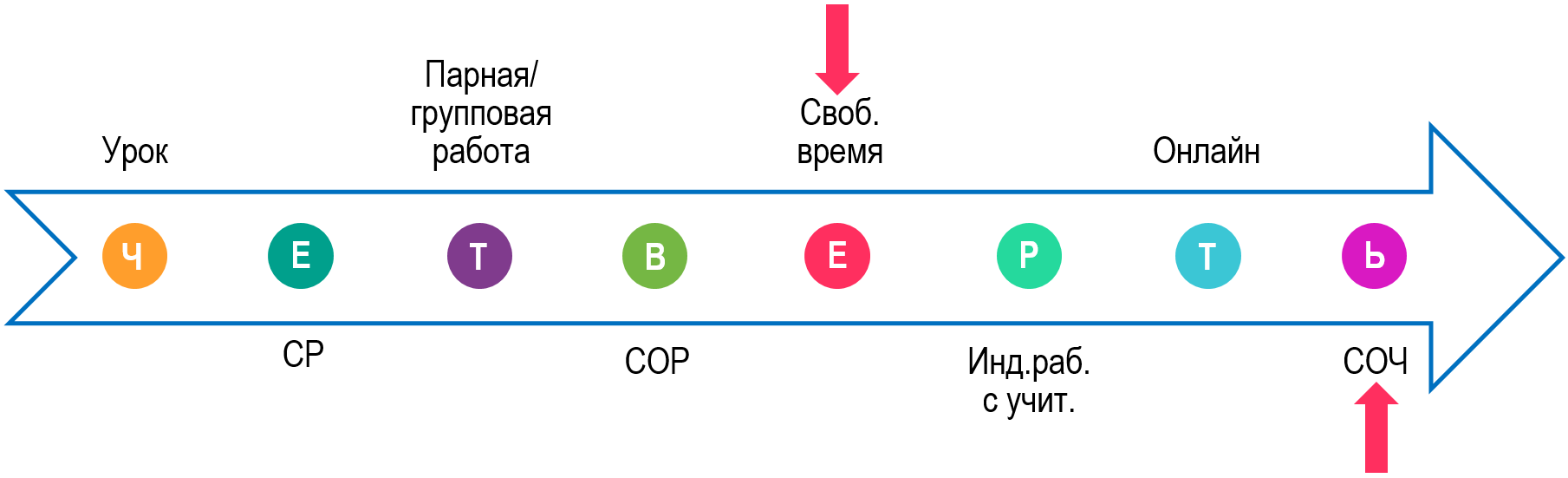 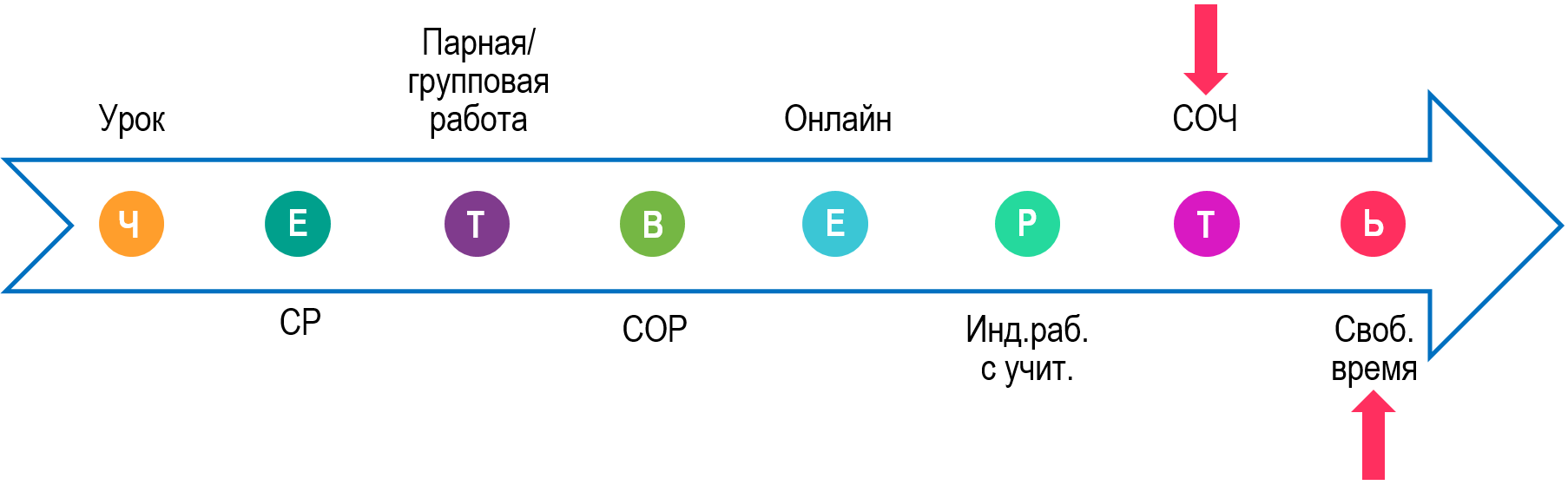 Формы организации персонализированного обучения
Смена рабочих зон. Одна из зон — «тихая» зона для самостоятельной, онлайн работы и обучения. Другие зоны — на усмотрение учителя, например, зона групповой работы, зона работы с учителем и т.д. Учащиеся делятся на группы и по кругу переходят из зоны в зону через определенные промежутки времени.
Смена классов (лабораторий). Если в школе нет возможности организовать онлайн-зоны в классах (например, не хватает техники), то роль этой зоны играет компьютерный класс. 
Индивидуальный план. Может быть реализована как на уровне школы, так и на уровне класса. Каждый ученик получает индивидуальный план, разработанный учителем или компьютерной программой. Онлайн-обучение активно используется для теоретической подготовки, работы с различными тренажерами и т.д.
Перевернутый класс. Дома учащиеся работают в онлайн режиме для отработки теоретического материала: смотрят видео лекции, читают статьи и т.п., а в классе проводятся групповые занятия, практические работы, решение сложных задач, вопросов и т.п.
Гибкий план. Данная модель смешанного обучения максимально учитывает потребности ученика. Здесь основой является онлайн-обучение, а учителя оказывают ученику необходимую поддержку. В данном случае степень контроля прохождения курса учеником очень высока, он сам решает (или следует рекомендациям учителей), какие занятия и когда ему посещать.
Виртуальная модель. В данной модели посещение школы не является обязательным. Ученик учится на онлайн-курсах, общается виртуально с учителем по мере необходимости, может брать занятия у других учителей, при необходимости может прийти в школу на какие-либо занятия.
Перевод учащихся на основную образовательную программу
Желание учащегося и заявление законных представителей;
Ухудшение состояния здоровья;
Протокол с рекомендациями ПМПК по итогам каждой четверти:
три тройки или одна двойка по программе «Три за два»;
одна тройка или двойка по предметам индивидуального образовательного маршрута;
Решение педагогического совета.
Сроки внедрения персонализированного обучения
Утверждение ТУП и учебной программы «Три за два»  (АОО) до 21 октября 2019 года (будет осуществляться параллельно)
Перечень предметов
12